Địa lí:
KIỂM TRA BÀI CŨ :
Câu 1:
Em hãy  nêu đặc điểm nhà ở của người dân đồng bằng Bắc Bộ ?
Câu 2:
Lễ hội ở đồng bằng Bắc Bộ được tổ chức vào  
thời gian nào? Để làm gì ?
Nhà thường xây bằng  gạch,vững chắc, xung quanh nhà có sân, vườn, ao ... Nhà thường xây về hướng Nam. Ngày nay, nhà ở của người dân thường có thêm các đồ dùng tiện nghi .
Lễ hội thường được tổ chức vào mùa xuân và mùa thu. Để cầu cho một năm mới mạnh khỏe, mùa màng bội thu …
Địa lí:
Hoạt động sản xuất của người dân ở đồng bằng Bắc Bộ.
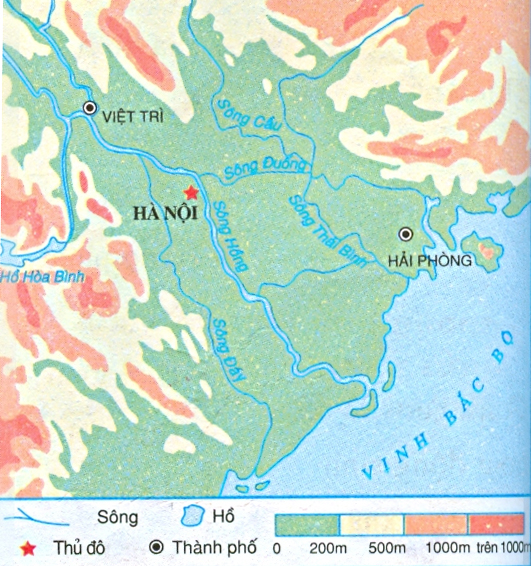 Lược đồ đồng  bằng Bắc Bộ
Địa lí:
Hoạt động sản xuất của người dân ở đồng bằng Bắc Bộ.
1. Vựa lúa lớn thứ hai của cả nước :
Vì sao lúa gạo được trồng nhiều ở đồng bằng Bắc Bộ ?
SGK/103
ĐBBB
 vựa lúa 
lớn thứ 2 
cả nước
Đất phù sa màu mỡ .
Nguồn nước dồi dào.
Người dân có nhiều kinh nghiệm trồng lúa .
(Lúa nước )
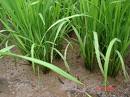 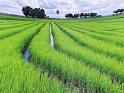 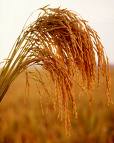 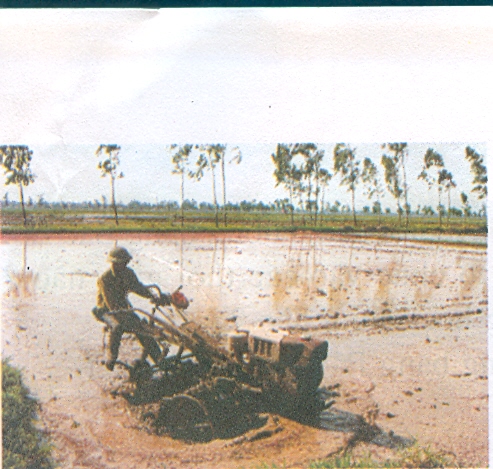 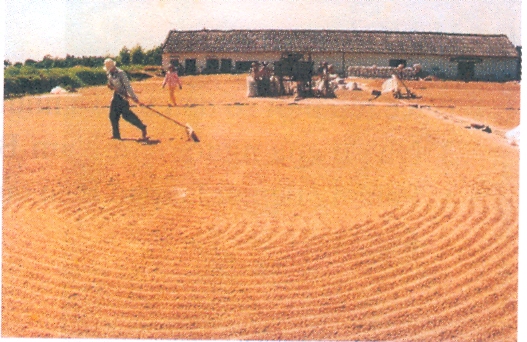 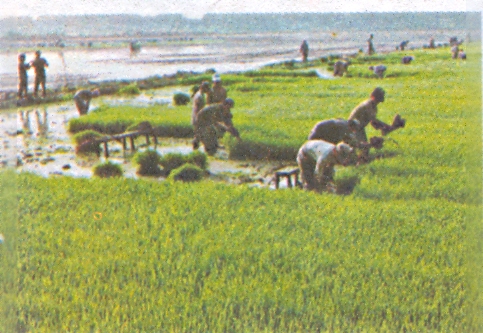 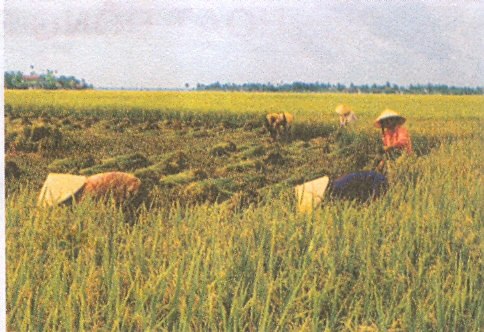 Gặt lúa
Làm đất
Nhổ mạ
Phơi thóc
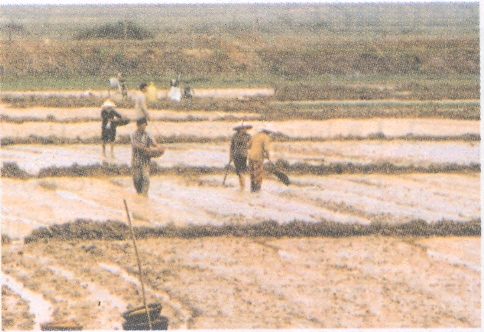 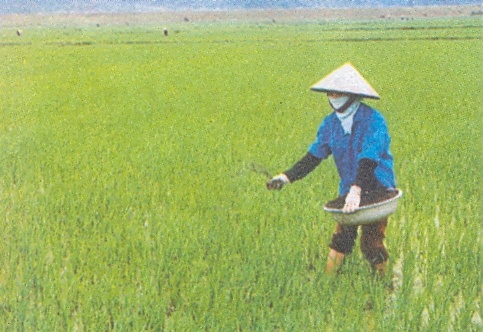 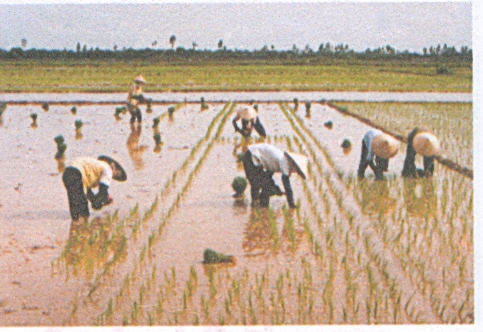 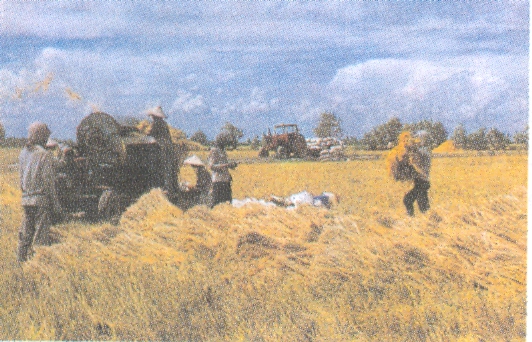 Gieo mạ
Tuốt lúa
Chăm sóc lúa
Cấy lúa
Nêu theo  thứ tự các  công việc cần phải làm trong quá trình sản xuất lúa gạo ?
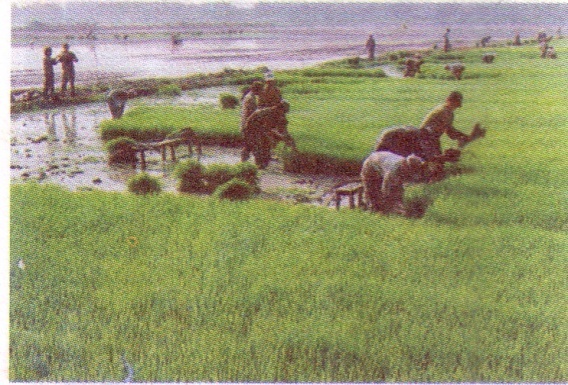 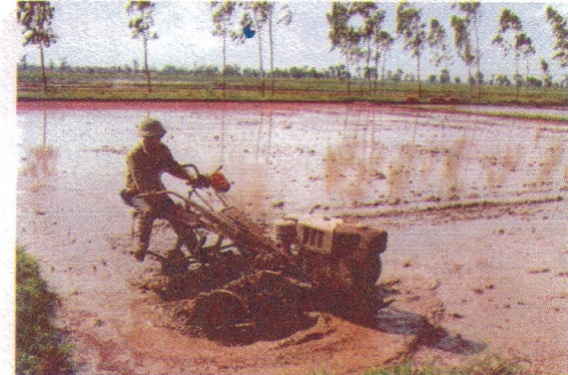 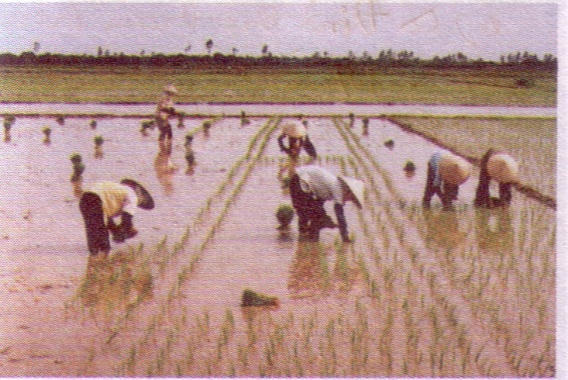 Nhổ mạ
Làm đất
Cấy lúa
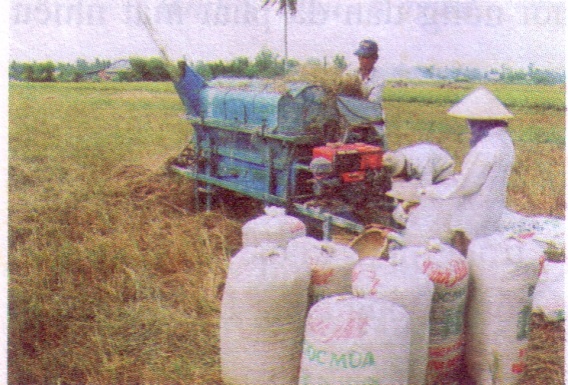 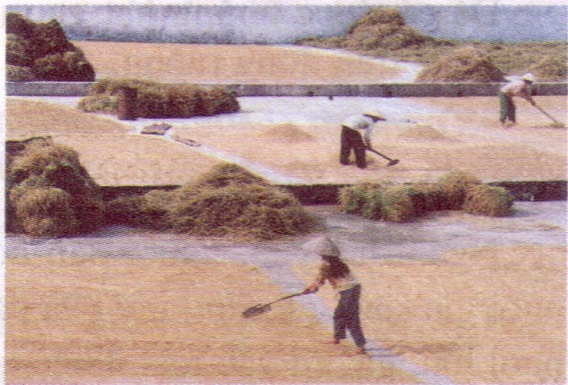 2
1
8
3
7
4
6
5
Tuốt lúa
Phơi lúa
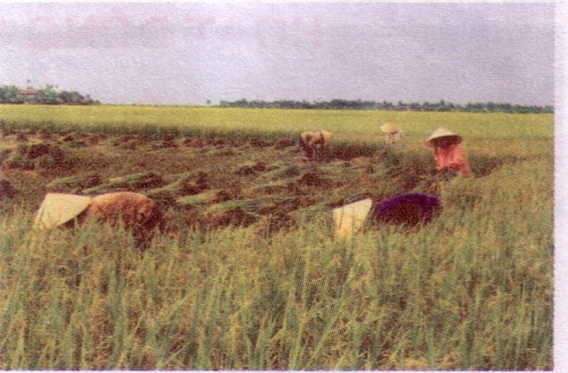 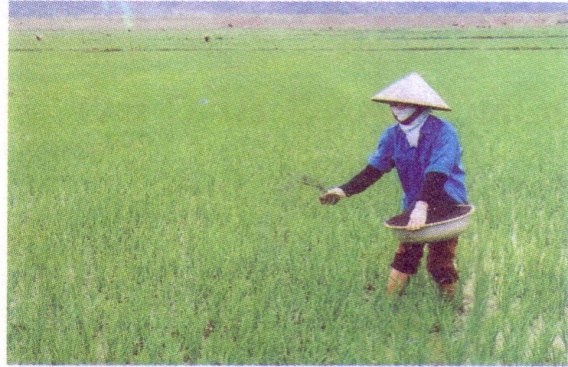 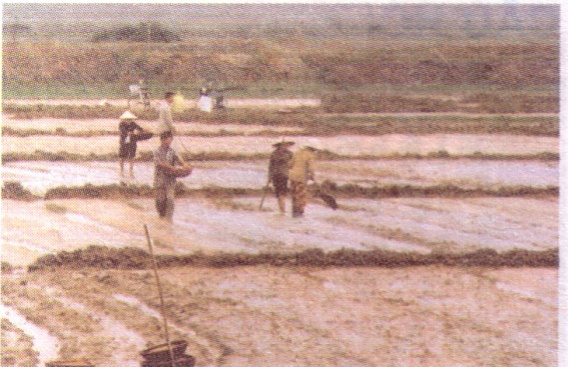 Gặt lúa
Chăm sóc lúa
Gieo mạ
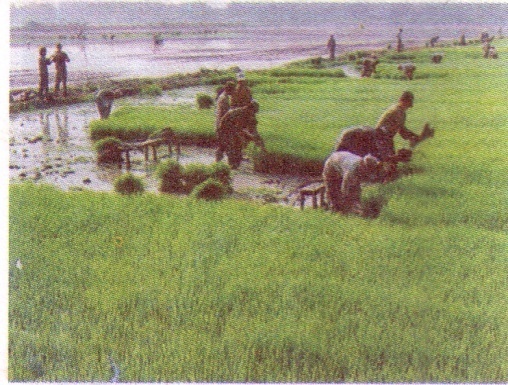 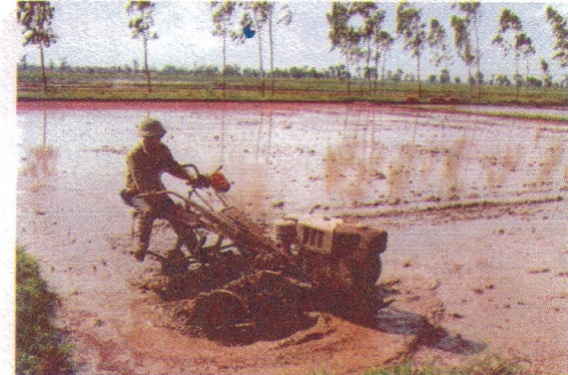 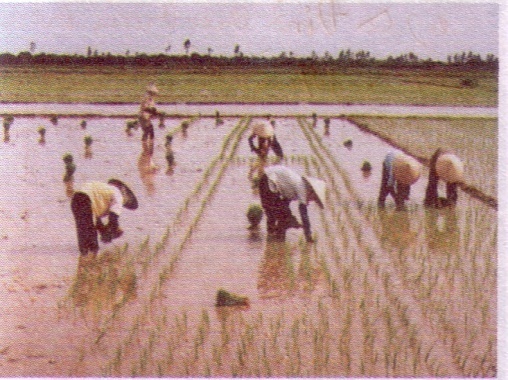 3
1
4
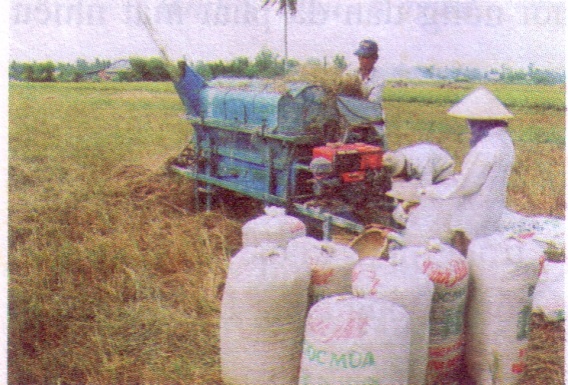 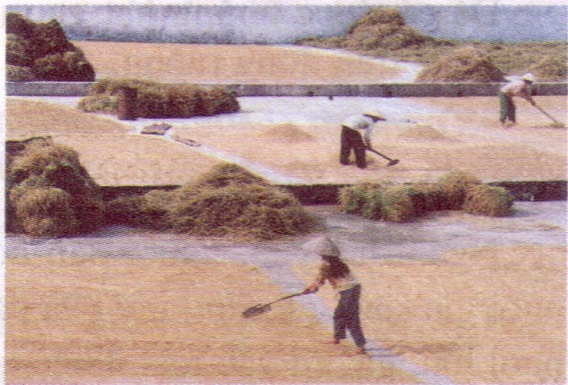 8
7
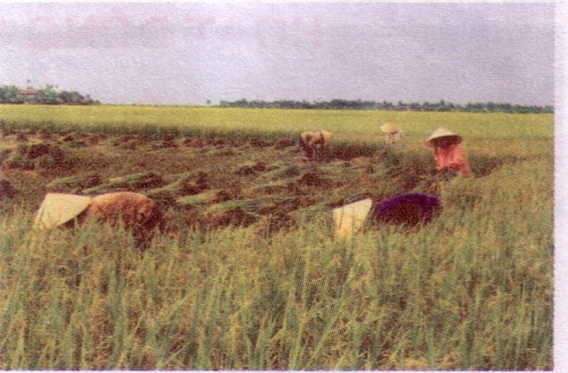 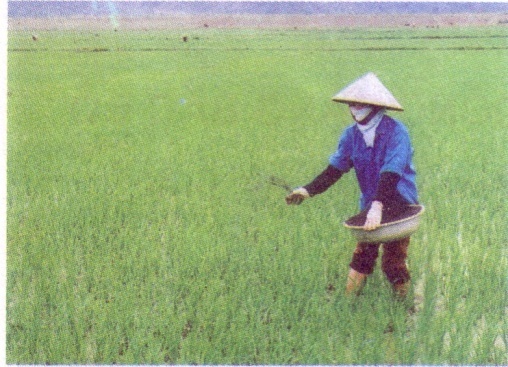 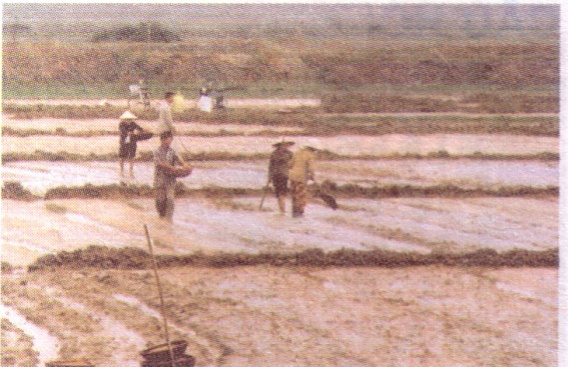 2
6
5
Gieo mạ
Làm đất
Nhổ mạ
Thứ tự công việc 
sản xuất lúa gạo
Cấy lúa
Phơi lúa
Tuốt lúa
Gặt lúa
Chăm sóc lúa
Địa lí:
Hoạt động sản xuất của người dân ở đồng bằng Bắc Bộ.
1. Vựa lúa lớn thứ hai của cả nước :
NHÓM ĐÔI
Kể tên một số cây trồng vật, vật nuôi chính ở đồng bằng Bắc Bộ ?
Ngô, khoai, cây ăn quả
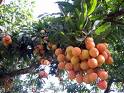 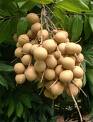 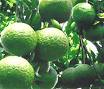 Cây vải                                Cây nhãn                   Cây cam
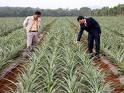 Một số cây 
trồng ở đồng 
bằng Bắc Bộ
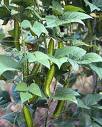 Cây dứa                                                                   Cây đậu tương
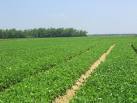 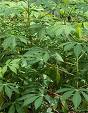 Cây lạc                                                     Cây sắn
Địa lí:
Hoạt động sản xuất của người dân ở đồng bằng Bắc Bộ.
1. Vựa lúa lớn thứ hai của cả nước :
NHÓM ĐÔI
Kể tên một số cây trồng, vật nuôi chính ở đồng bằng Bắc Bộ ?
Ngô, khoai, cây ăn quả.
Gia súc: trâu, bò, lợn.
Gia cầm : vịt, gà.
Nuôi và đánh bắt cá,tôm .
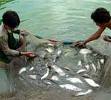 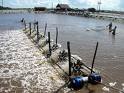 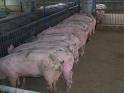 Nuôi và đánh bắt cá          Nuôi và đánh bắt tôm               Nuôi lợn
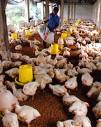 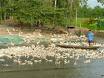 Một số con vật nuôi ở đồng bằng Bắc Bộ
Nuôi gà                                                                               Nuôi vịt
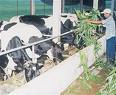 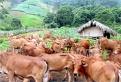 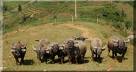 Nuôi bò sữa                            Nuôi bò thịt                     Nuôi trâu
ĐBBB là nơi nuôi lợn, gà, vịt vào loại nhiều nhất nước ta.
Địa lí:
Hoạt động sản xuất của người dân ở đồng bằng Bắc Bộ.
1. Vựa lúa lớn thứ hai của cả nước :
Nêu hoạt động sản xuất chủ yếu  của người dân ở       đồng bằng Bắc Bộ ?
Trồng lúa, trồng nhiều ngô, khoai, cây ăn quả, nuôi  gia súc, gia cầm,  nuôi và  đánh bắt cá, tôm .
Nhờ có đất phù sa màu mỡ, nguồn nước dồi dào, người 
dân có nhiều kinh nghiệm trong sản xuất  nên đồng bằng
 Bắc Bộ đã trở thành vựa lúa lớn thứ hai của cả nước.
Địa lí:
Hoạt động sản xuất của người dân ở đồng bằng Bắc Bộ.
2. Vùng trồng nhiều rau xứ lạnh:
Tháng
1
2
10
5
6
7
8
9
11
12
3
4
17
Nhiệt độ
(0C)
17
20
24
27
28
29
28
27
25
21
18
Bảng số liệu về nhiệt độ trung bình tháng ở Hà Nội
-Hà Nội có bao nhiêu tháng nhiệt độ nhỏ hơn  20oC?
3 tháng
-Đó là các tháng nào ?
Tháng 1,2 và 12
-Đó là thời gian của mùa nào ?
Đó là thời gian của mùa đông
Địa lí:
Hoạt động sản xuất của người dân ở đồng bằng Bắc Bộ.
2. Vùng trồng nhiều rau xứ lạnh
Tháng
1
2
10
5
6
7
8
9
11
12
3
4
17
Nhiệt độ
(0C)
17
20
24
27
28
29
28
27
25
21
18
Bảng số liệu về nhiệt độ trung bình tháng ở Hà Nội
N1:Mùa đông lạnh ở đồng bằng Bắc Bộ kéo dài mấy tháng ? Vào mùa đông nhiệt độ thường giảm nhanh khi nào ?
Nhóm lớn
N2: Vì sao đồng bằng Bắc Bộ trồng được  nhiều rau  xứ lạnh?
N3: Kể tên các loại rau xứ lạnh được trồng nhiều ở đồng bằng Bắc Bộ?
N4:Rau xứ lạnh đem lại lợi ích gì cho người dân  đồng bằng Bắc Bộ?
Địa lí:
Hoạt động sản xuất của người dân ở đồng bằng Bắc Bộ.
2. Vùng trồng nhiều rau xứ lạnh
N1: Mùa đông lạnh ở đồng bằng Bắc Bộ kéo dài mấy tháng? Vào mùa đông nhiệt độ thường giảm nhanh khi nào ?
-Kéo dài  từ 3  đến 4 tháng. Trong thời gian này, nhiệt độ thường giảm nhanh mỗi khi có các đợt gió mùa đông bắc thổi về.
N2: Vì sao đồng bằng Bắc Bộ trồng được nhiều rau xứ lạnh?
-Vào các tháng mùa đông, nhiệt độ hạ thấp tạo điều kiện thuận lợi cho việc trồng các loại rau xứ lạnh.
N3: Kể tên một số  loại rau xứ lạnh được trồng nhiều ở đồng bằng Bắc Bộ?
-Cải bắp, súp lơ, xà lách, cà rốt ....
Địa lí:
Hoạt động sản xuất của người dân ở đồng bằng Bắc Bộ.
2. Vùng trồng nhiều rau xứ lạnh
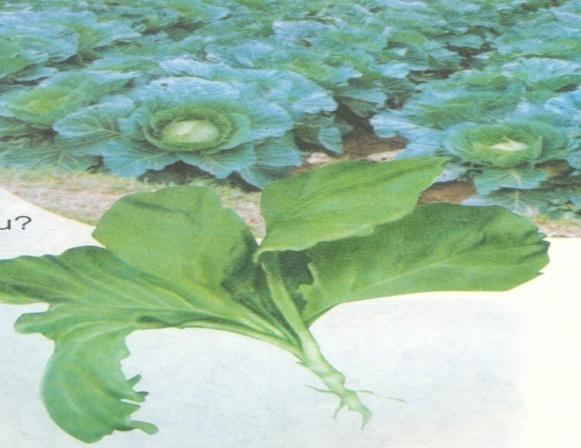 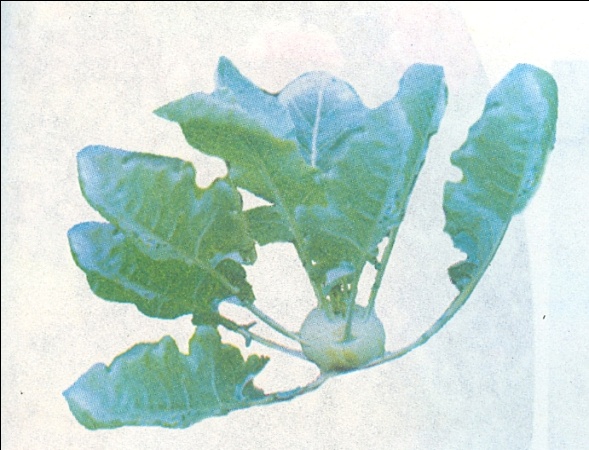 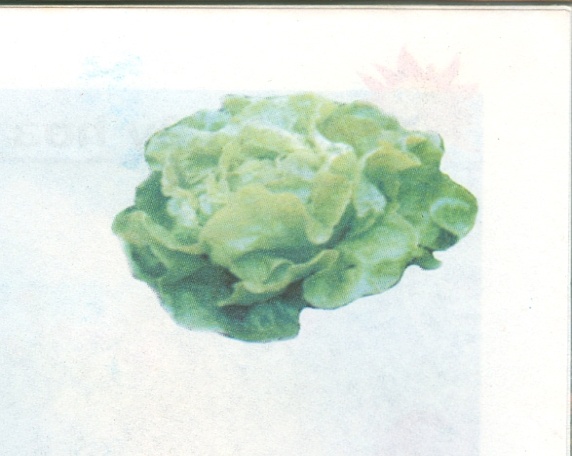 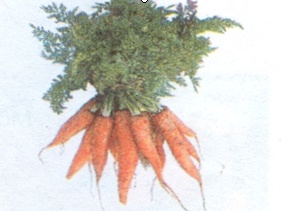 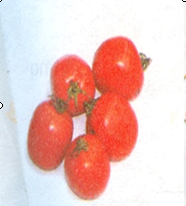 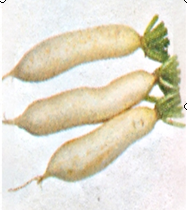 Địa lí:
Hoạt động sản xuất của người dân ở đồng bằng Bắc Bộ.
2. Vùng trồng nhiều rau xứ lạnh
N4:Rau xứ lạnh đem lại lợi ích gì cho người dân  đồng bằng Bắc Bộ ?
-Nguồn thực phẩm của người dân thêm phong phú và mang lại giá trị kinh tế cao.
Đồng bằng bắc bộ có mùa đông lạnh .
Vùng trồng nhiều  rau xứ lạnh .
Địa lí:
Hoạt động sản xuất của người dân ở đồng bằng Bắc Bộ.
Ghi nhớ
Nhờ có đất phù sa màu mỡ, nguồn nước dồi dào, 
người dân có nhiều kinh nghiệm trong sản xuất nên 
đồng bằng Bắc Bộ đã trở thành vựa lúa lớn thứ hai của 
cả nước . Đây cũng là vùng trồng nhiều rau xứ lạnh, 
nuôi nhiều lợn và gia cầm.
Trò chơi ô chữ
T
u
ú
a
ố
t
l
7
T
1
r
a
u
x
ứ
l
ạ
n
h
9
r
2.
n
g
u
ồ
n
n
ư
ớ
c
9
ồ
3
7
h
i
ệ
t
đ
n
ộ
n
4
g
H
ồ
n
S
n
g
ô
g
8
5
ạ
n
h
l
4
l
6
6
v
ự
a
l
a
ú
ú
7
a
g
i
a
c
ầ
m
6
8
Câu1: Công việc phải làm sau gặt lúa?
Câu2: Các tháng mùa đông nhiệt độ thấp tạo điều kiện  thuận lợi việc trồng  gì?
Câu6: Khí hậu mùa đông ở đồng bằng Bắc Bộ như  thế nào?
Câu5: Tên con sông lớn nhất ở đồng bằng Bắc Bộ là gì?
Câu3:Một trong những nguyên nhân thuận lợi dẫn đến đồng bằng Bắc Bộ là vựa lúa lớn thứ hai?
Câu7: Vùng sản xuất nhiều lúa gạo gọi là gì?
Câu4: Vào các tháng mùa đông…….. hạ thấp
Câu8: Những con vật nuôi nhiều nhất ở đồng bằng Bắc Bộ nhnư gà, vịt được gọi chung là gì?
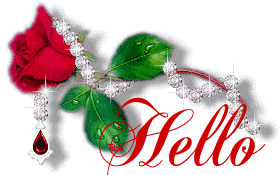 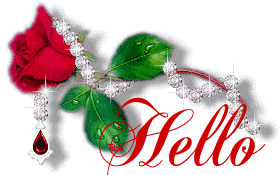 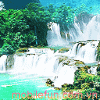 Thân ái chào tạm biệt